Местоположение спортивной площадки
Бутырский вал ул., д.52
Год благоустройства: 2016Длина: 39,5 м.Ширина: 18,5 м.
Площадь – 730,8 кв.м.
Тип: 1.06
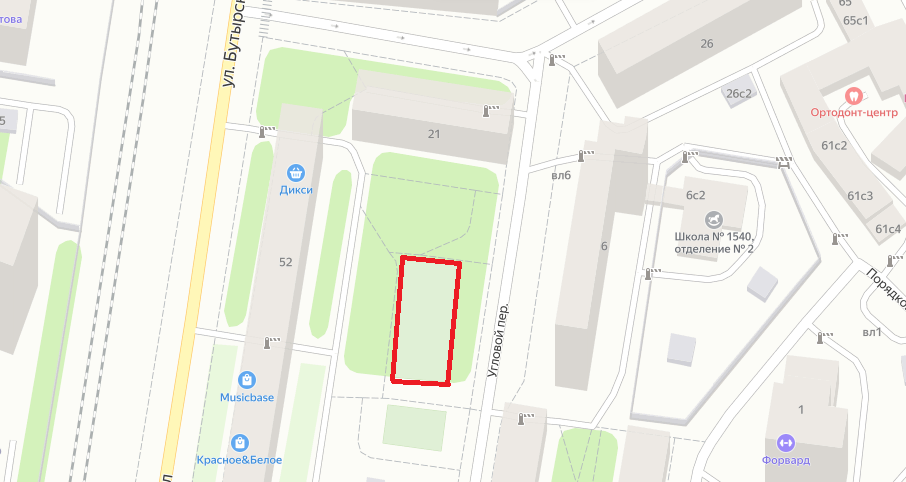 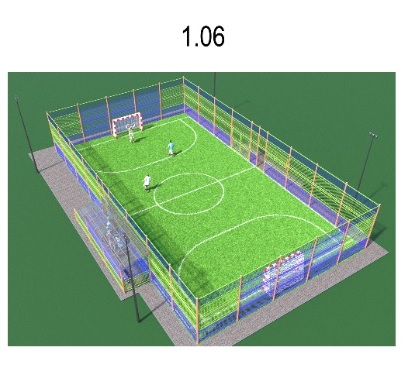 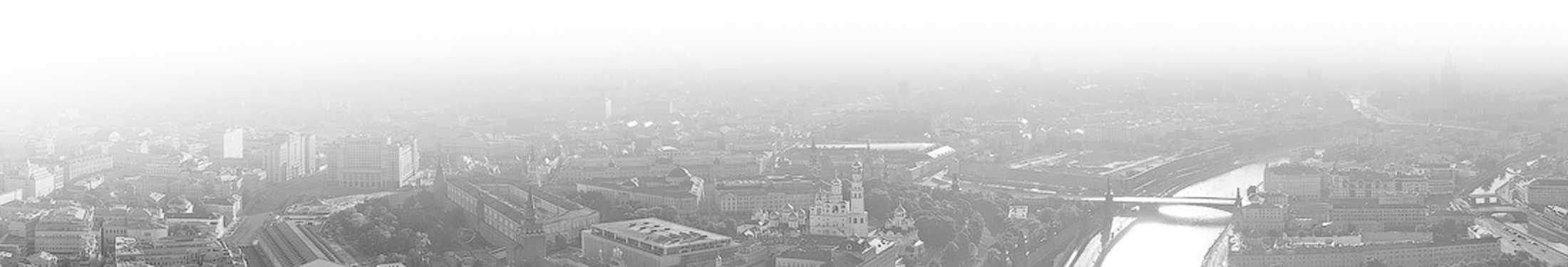 1
Фото текущего положения
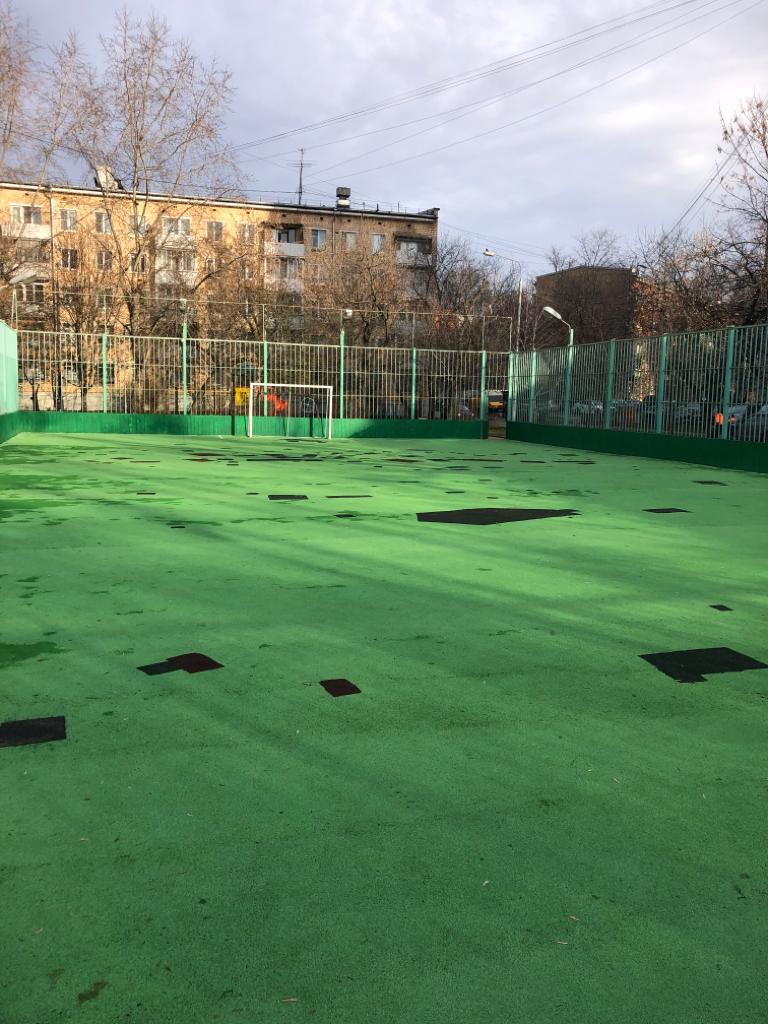 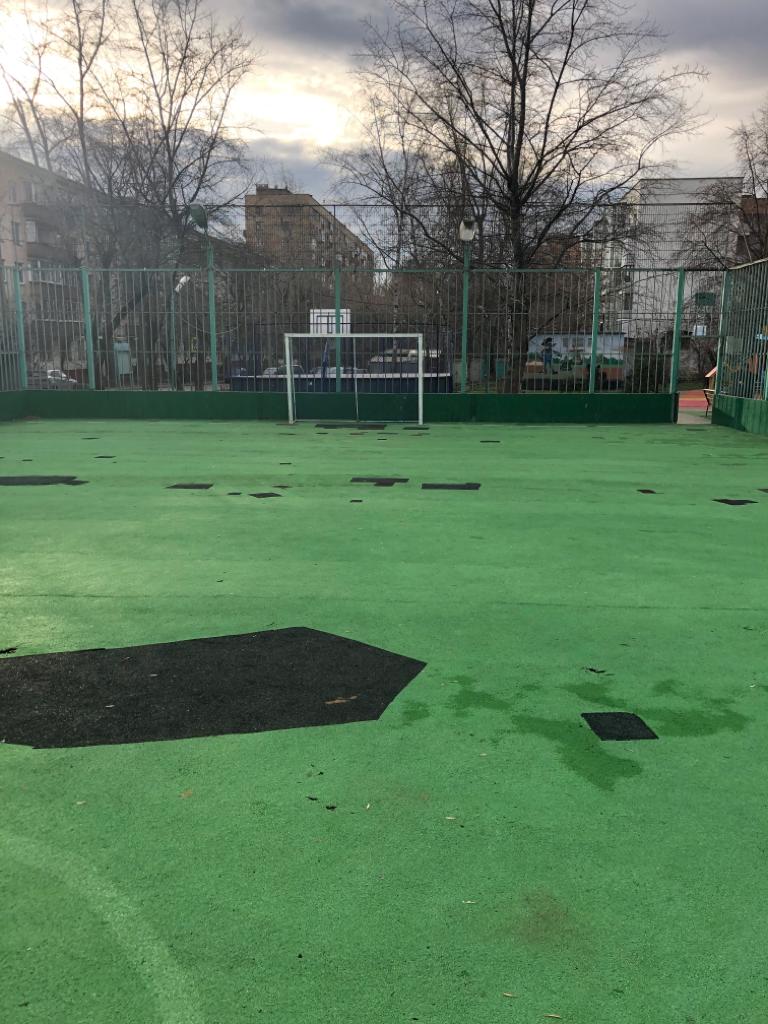 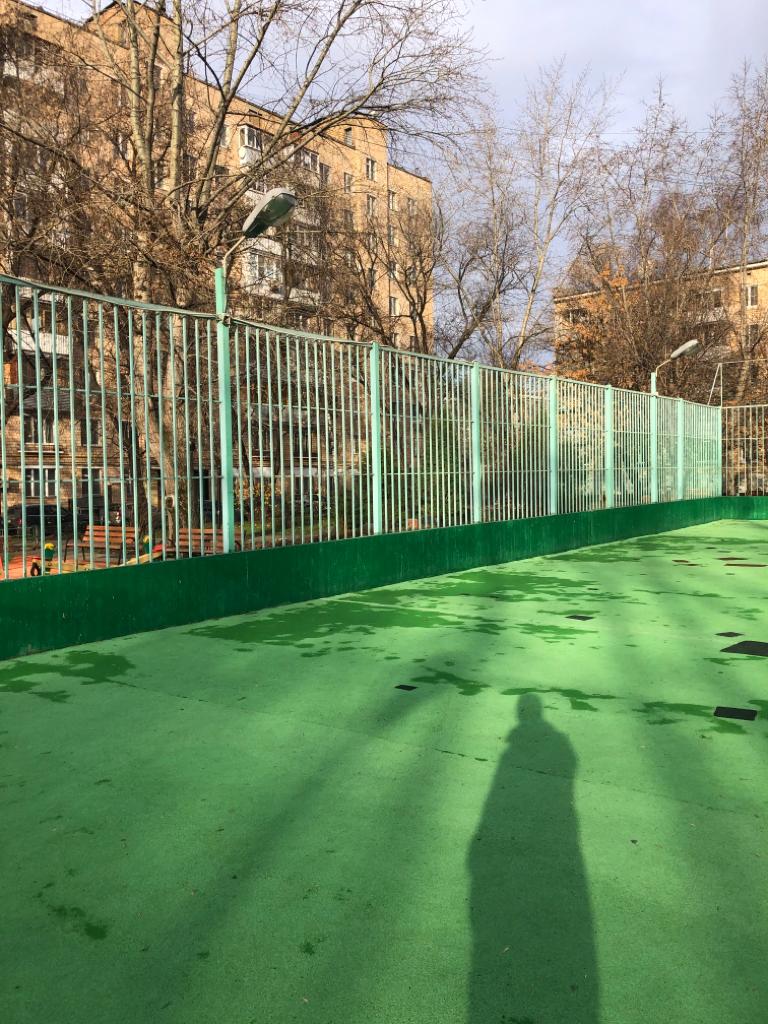 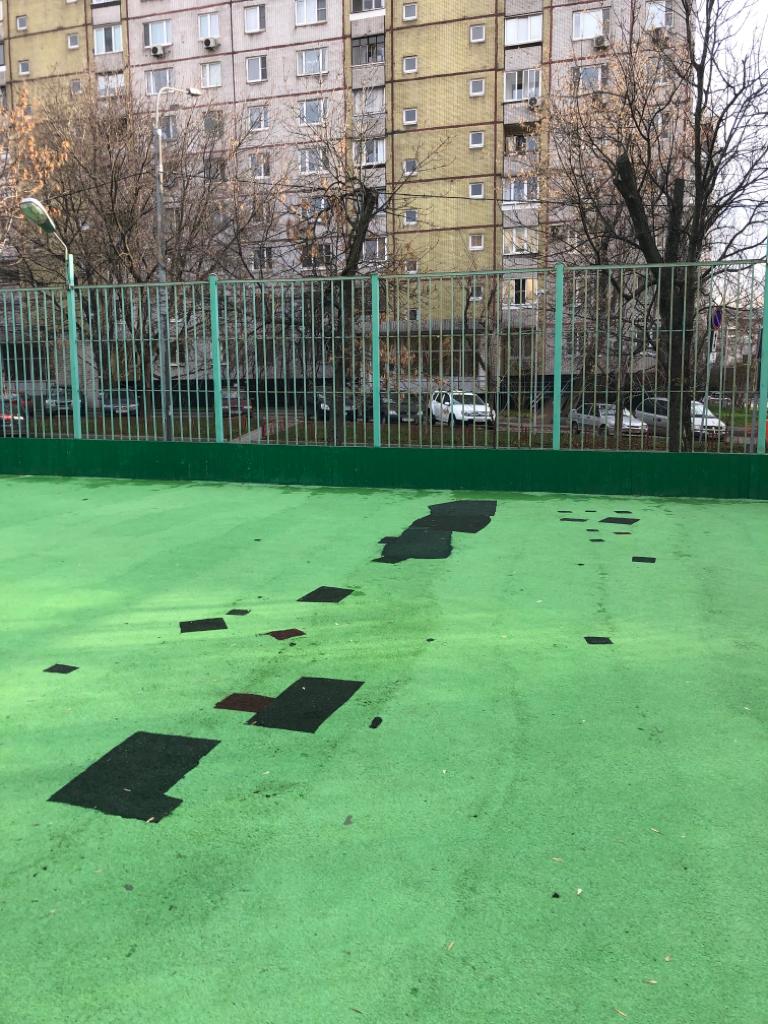 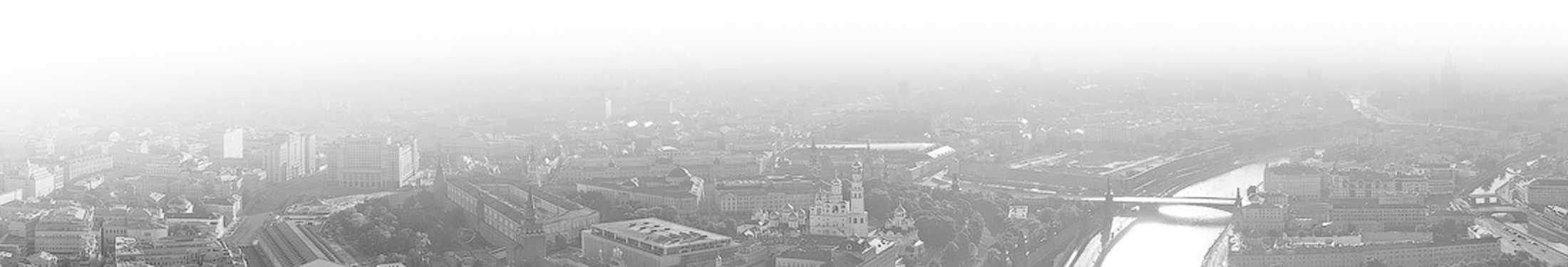 2
Колористическое №4
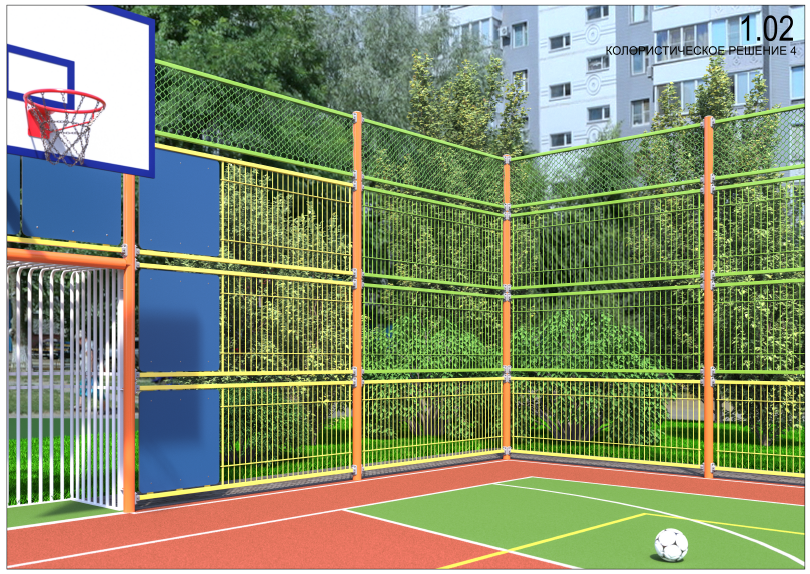 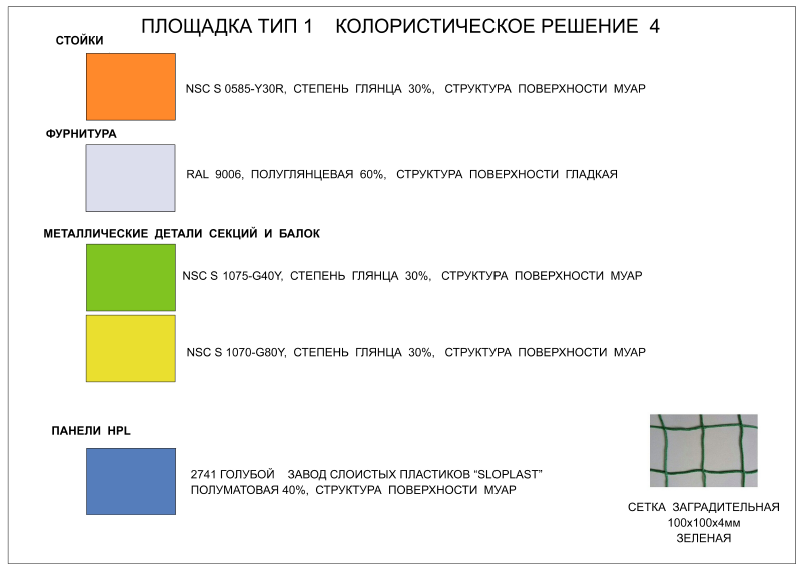